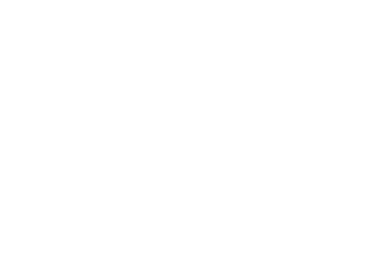 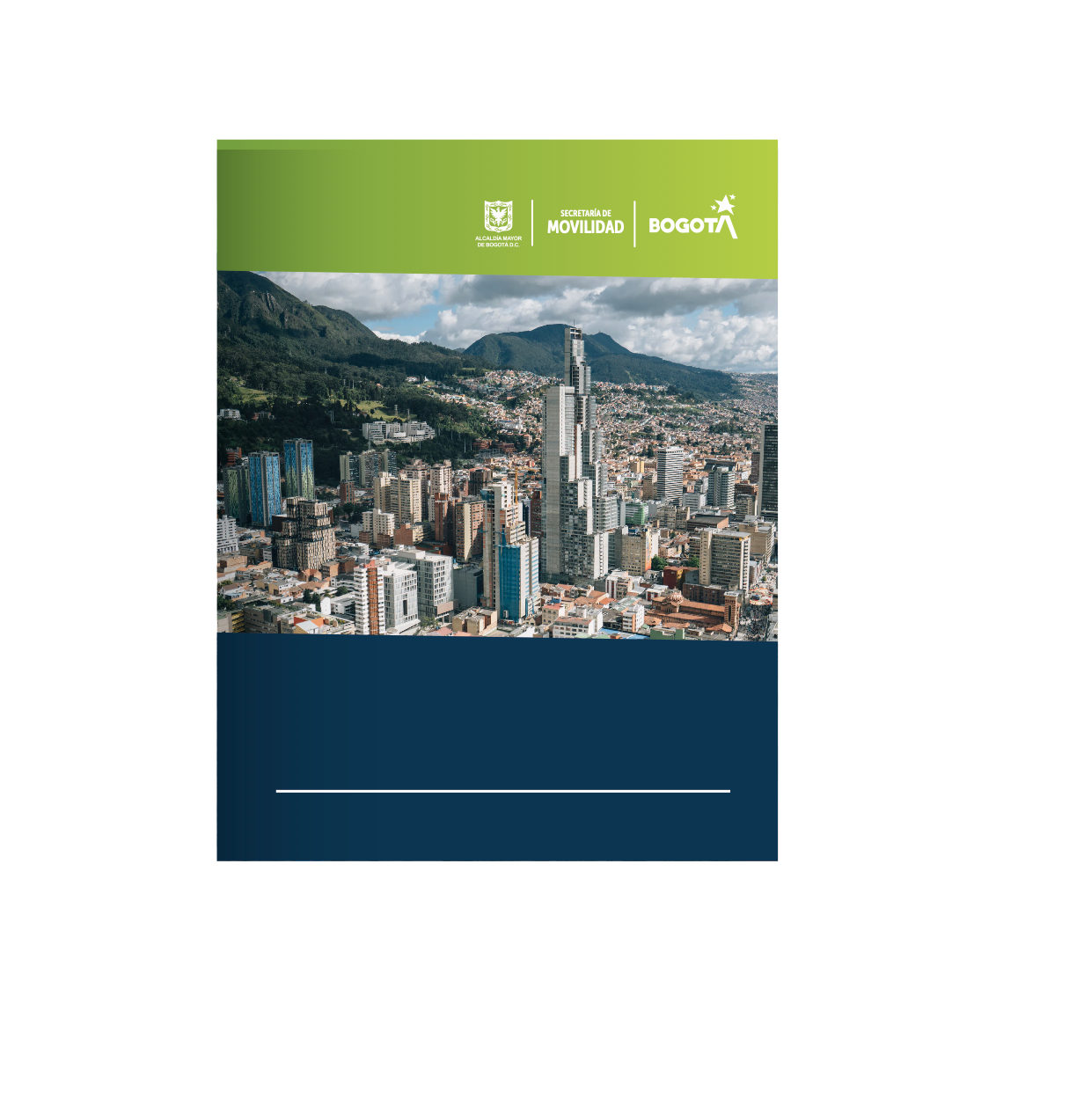 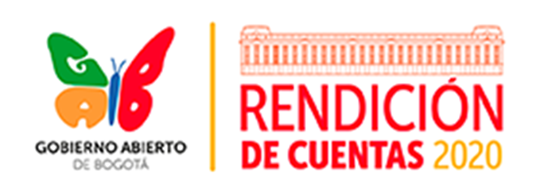 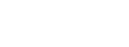 Rendición de CuentasSector Movilidad
LOCALIDAD DE TEUSAQUILLO
2020
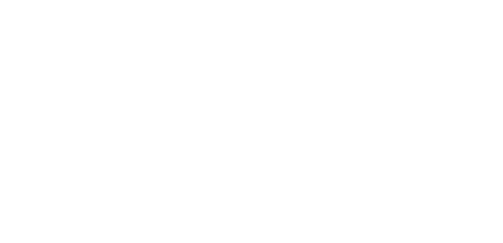 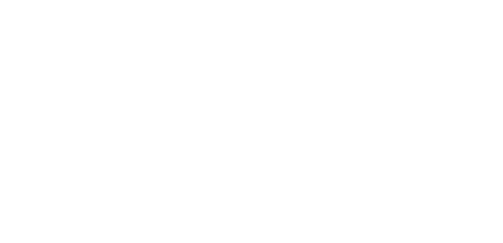 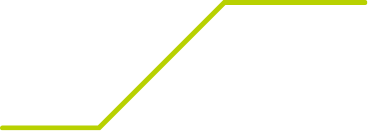 TEUSAQUILLO
2 de julio
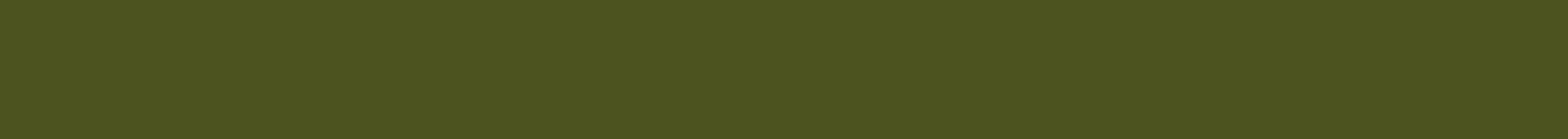 REGLAS DE JUEGO
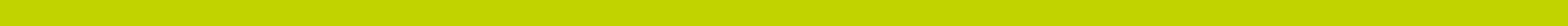 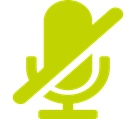 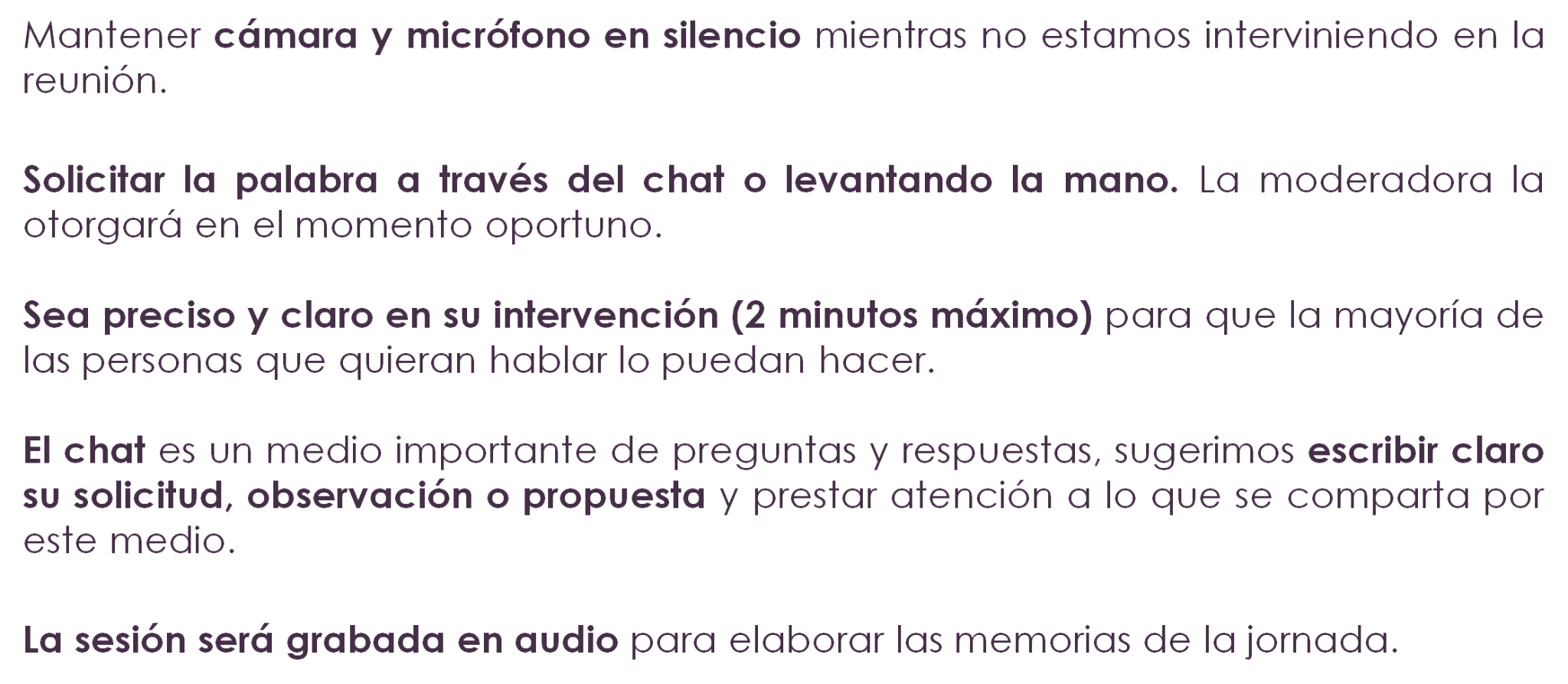 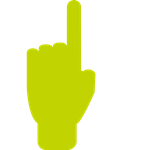 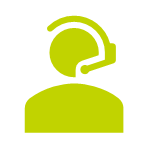 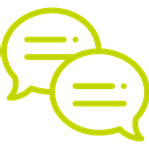 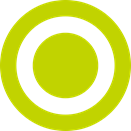 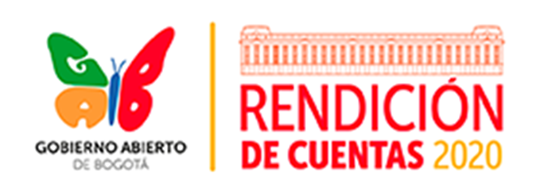 CONTENIDO
Agenda
¿Qué es la rendición de cuentas?
Acciones y datos de la SDM en Teusaquillo
 3.1. Siniestralidad 
 3.2. Bicicleta y Peatón
    3.3. Acciones de la SGV
    3.4. Al Colegio en Bici - ACB
    3.5. Señalización 
    3.6. Semaforización 
    3.7. Control de Tránsito 
    3.8. Planes de Manejo de Transito PMT
4. Inversión 
5. Gestión Social
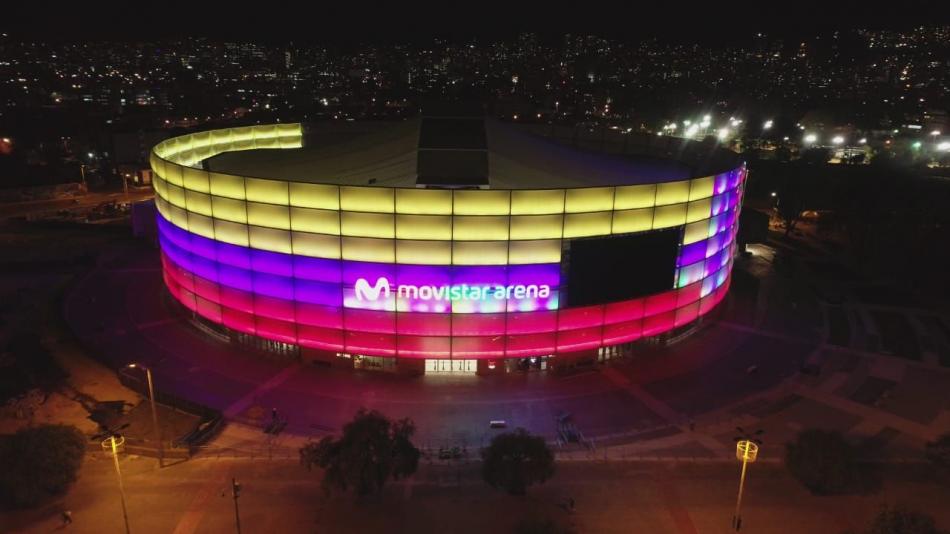 1. AGENDA
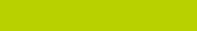 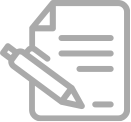 Es el proceso conformado por un conjunto de normas, procedimientos, metodologías, estructuras, prácticas y resultados mediante los cuales, las entidades de la administración pública del nivel nacional y territorial y los servidores públicos informan, explican y dan a conocer los resultados de su gestión a los ciudadanos, la sociedad civil, otras entidades públicas y a los organismos de control, a partir de la promoción del diálogo. (Ley 1757 de 2015)
2. ¿QUÉ ES LA RENDICIÓN DE CUENTAS?
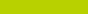 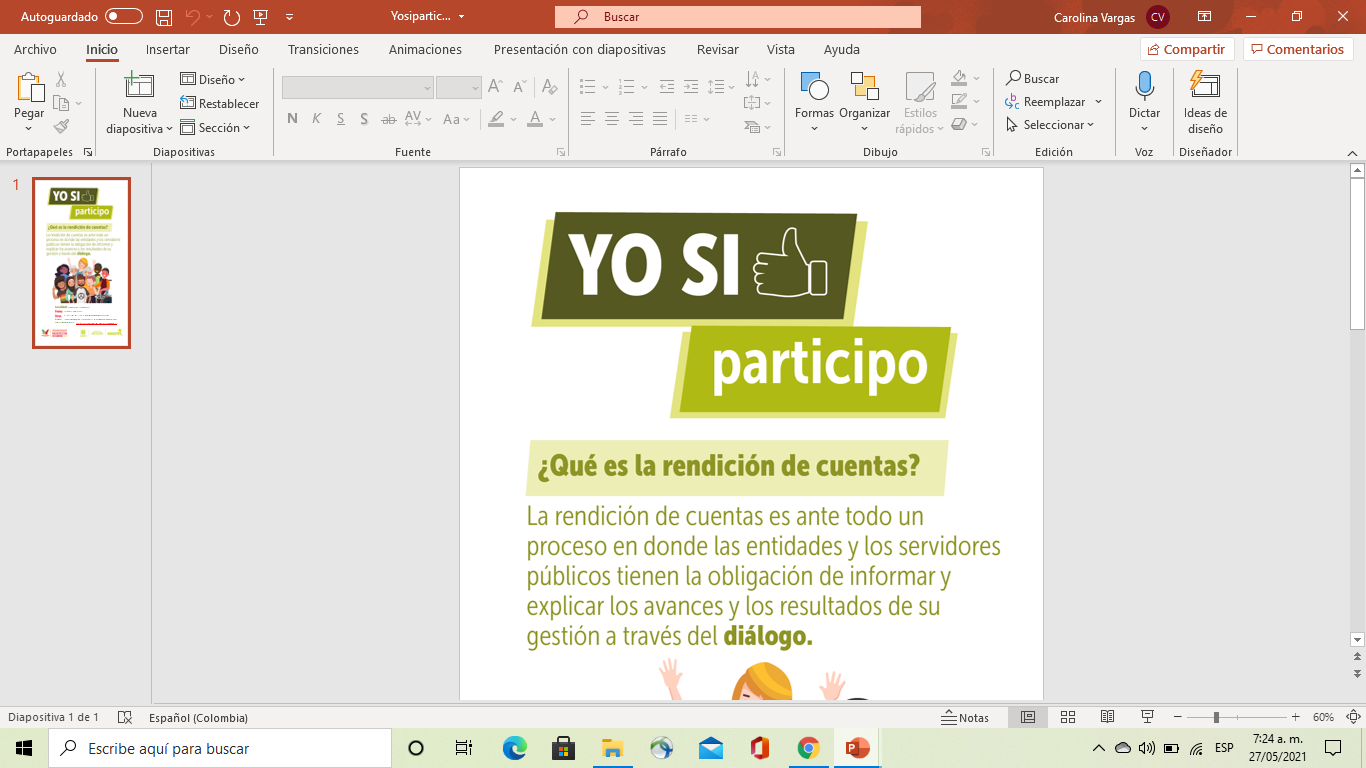 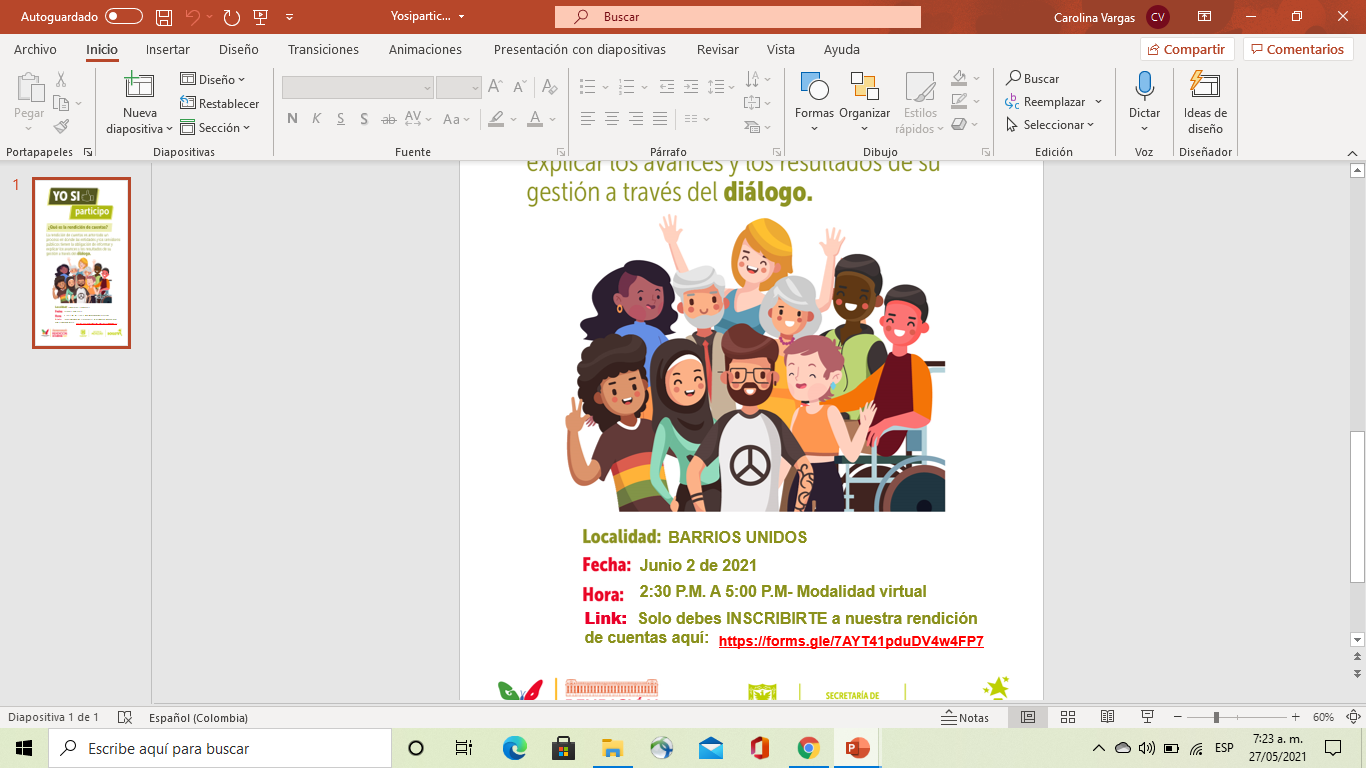 Estrategia de transparencia
Control social
Interrelación del Estado con la Ciudadanía
Capacidad
3.1. SINIESTRALIDAD
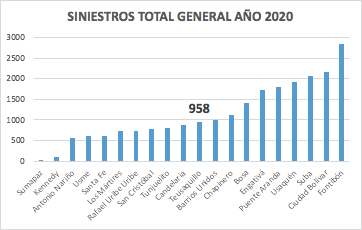 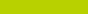 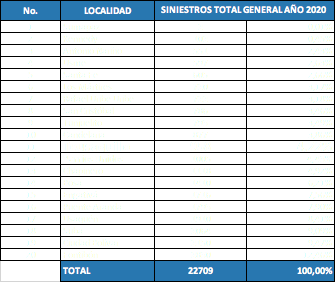 3.1. SINIESTROS POR GRAVEDAD
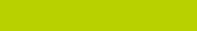 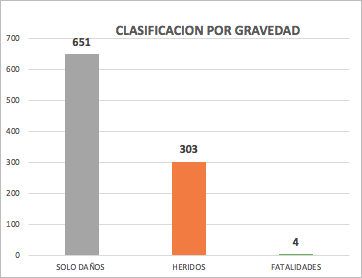 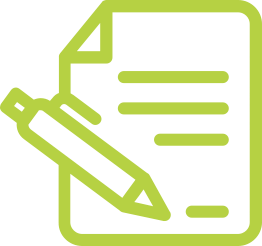 3.1. SINIESTROS POR CLASE
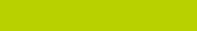 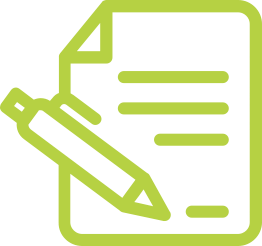 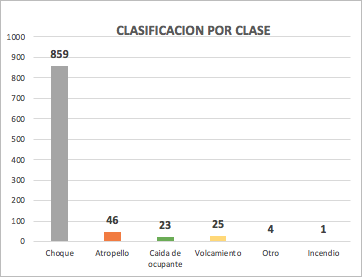 3.1. SINIESTROS POR ACTOR VIAL
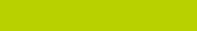 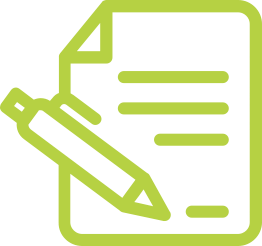 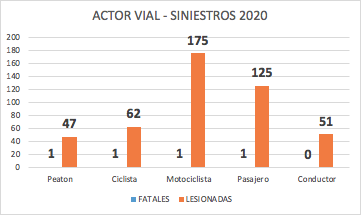 3.1. Fatalidad en siniestros de tránsito 2020
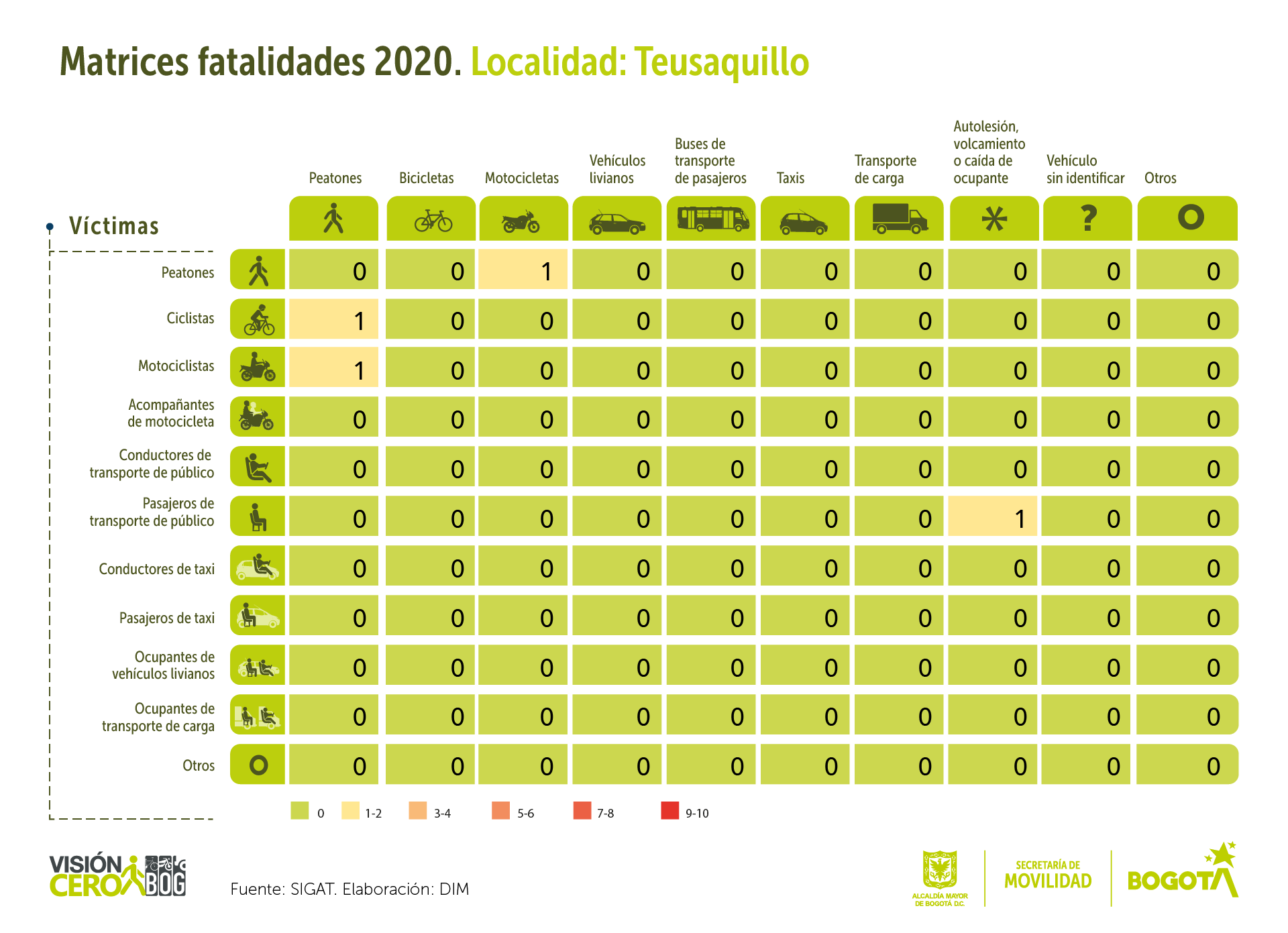 1 Fatalidad
Peatón - Motociclistas
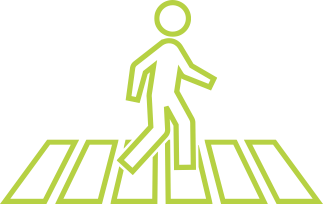 1 Fatalidad 
Ciclista - Peatón
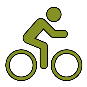 1 Fatalidad 
Motociclista - Peatón
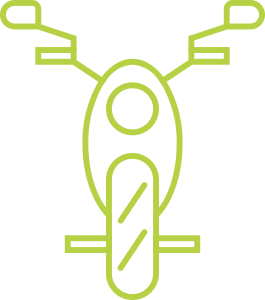 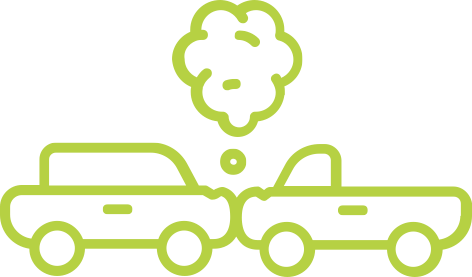 1 Fatalidad 
Pasajero - Caída de vehiculo
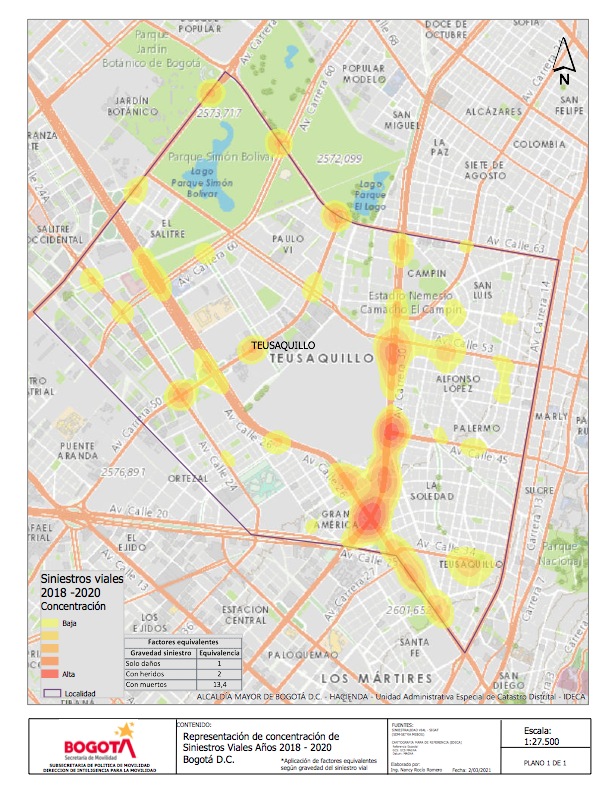 MAPA DE CALOR

Representación 
de siniestros viales 
Años 2018 – 2020
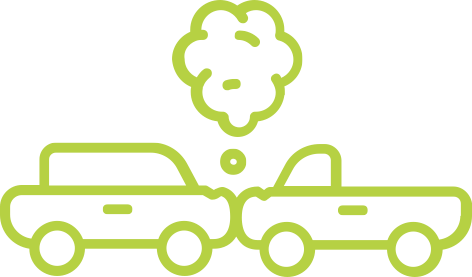 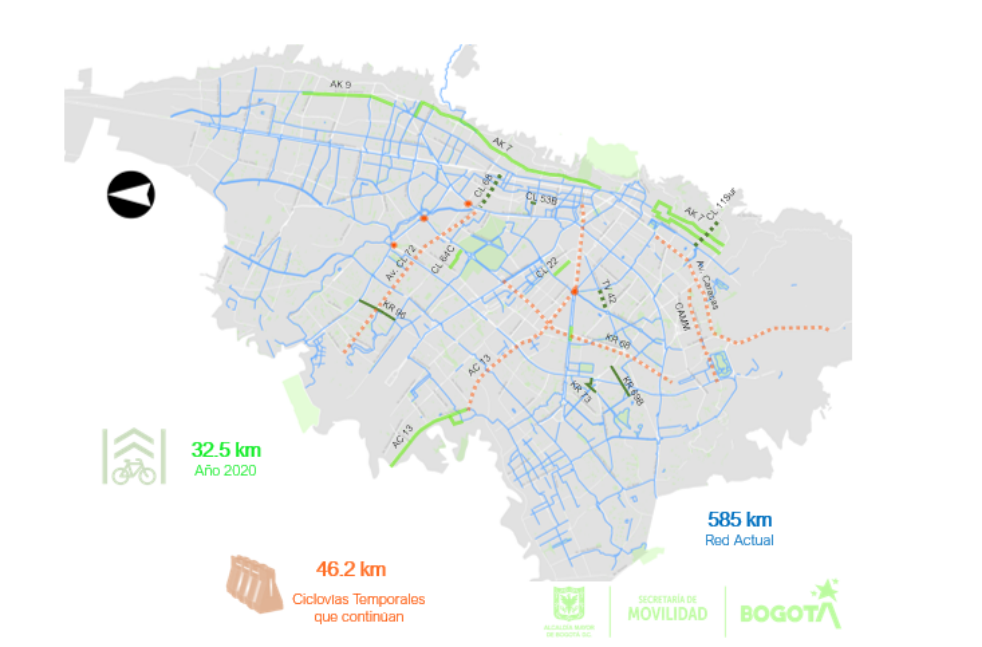 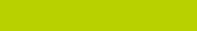 3.2. BICICLETA Y PEATÓN
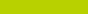 Apoyo para el funcionamiento de las Ciclorrutas temporales:
 
Avenida de las Américas entre Kr 50 y NQS
Carrera 68 entre Calle 26 y Cl 53
ACB Ciclorruta Avenida de Las Américas
Ciempiés Carrera 68
BICICLETA
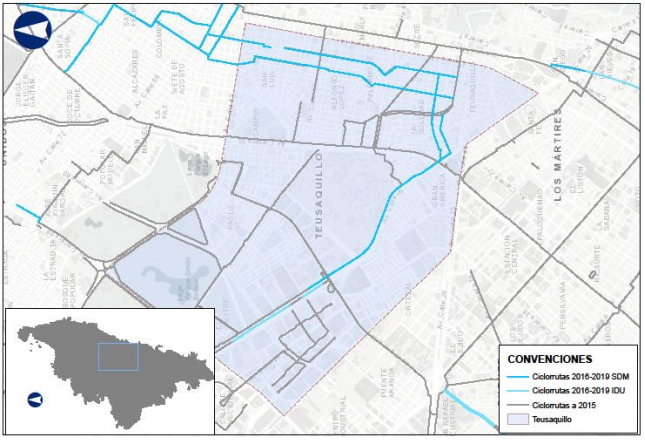 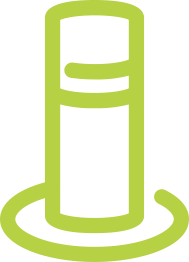 RED CICLORUTA
47,5 kilómetros
DEMANDA DE VIAJES
8,13% de la red
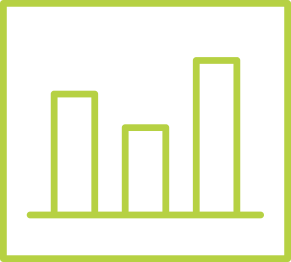 19113 viajes en bici/día
2,2% viajes / día
BICICLETAS 
REGISTRADAS
USUARIOS REGISTRADOS
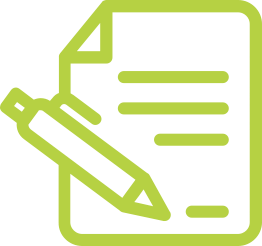 791
343 vehículos
12 jornadas
CICLOPARQUEADEROS
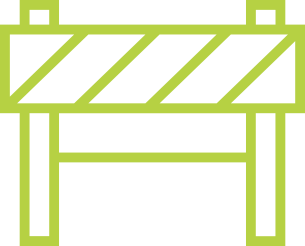 5 Cicloparqueaderos públicos con 317 cupos
6 Cicloparqueaderos privados con 656 cupos
1 Cicloparqueaderos en TMSA con 48 cupos
CICLOVÍAS TEMPORALES
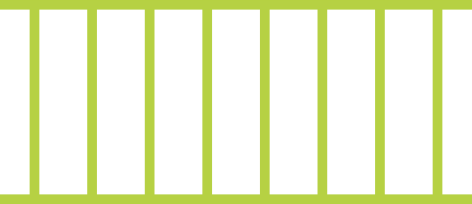 2,6 kilómetros
3,10% de la red
3.3. ACCIONES SUBDIRECCIÓN DE GESTIÓN EN VIA
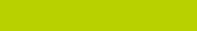 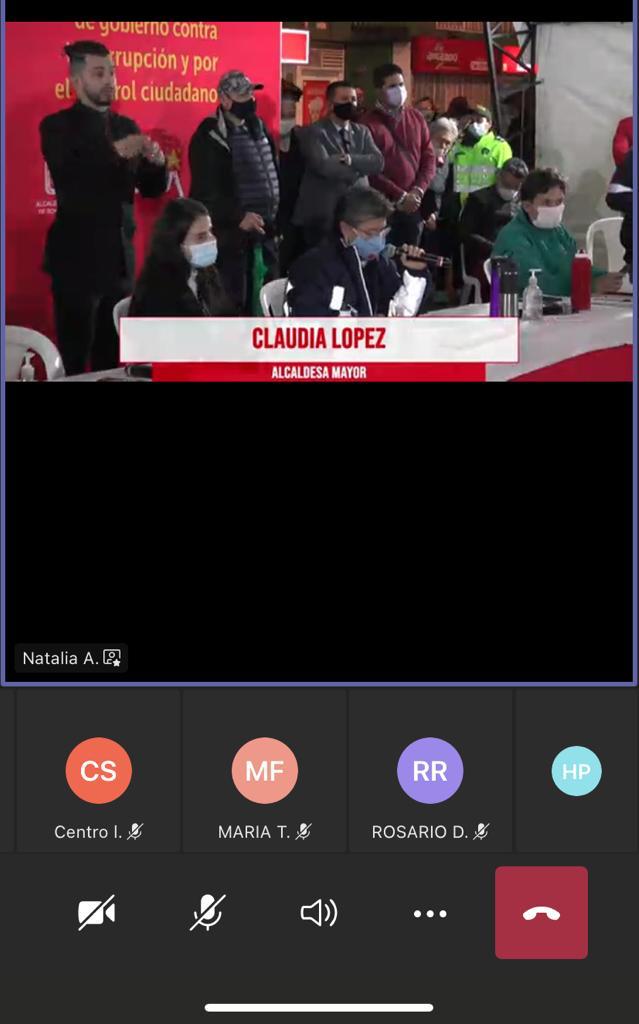 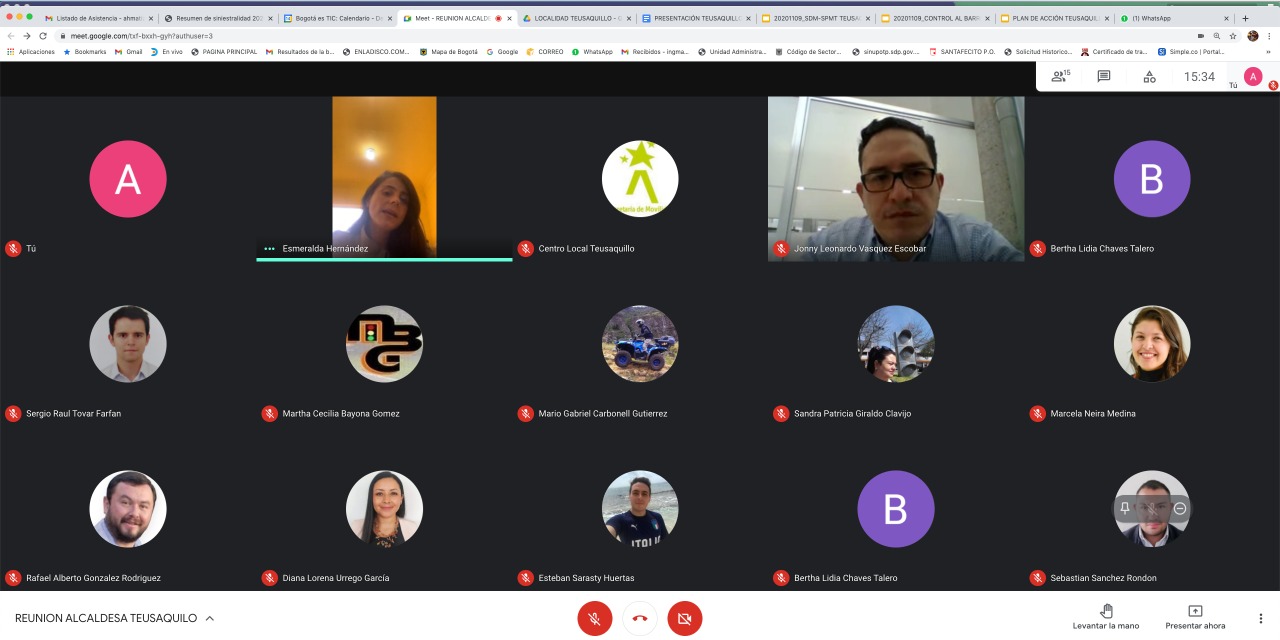 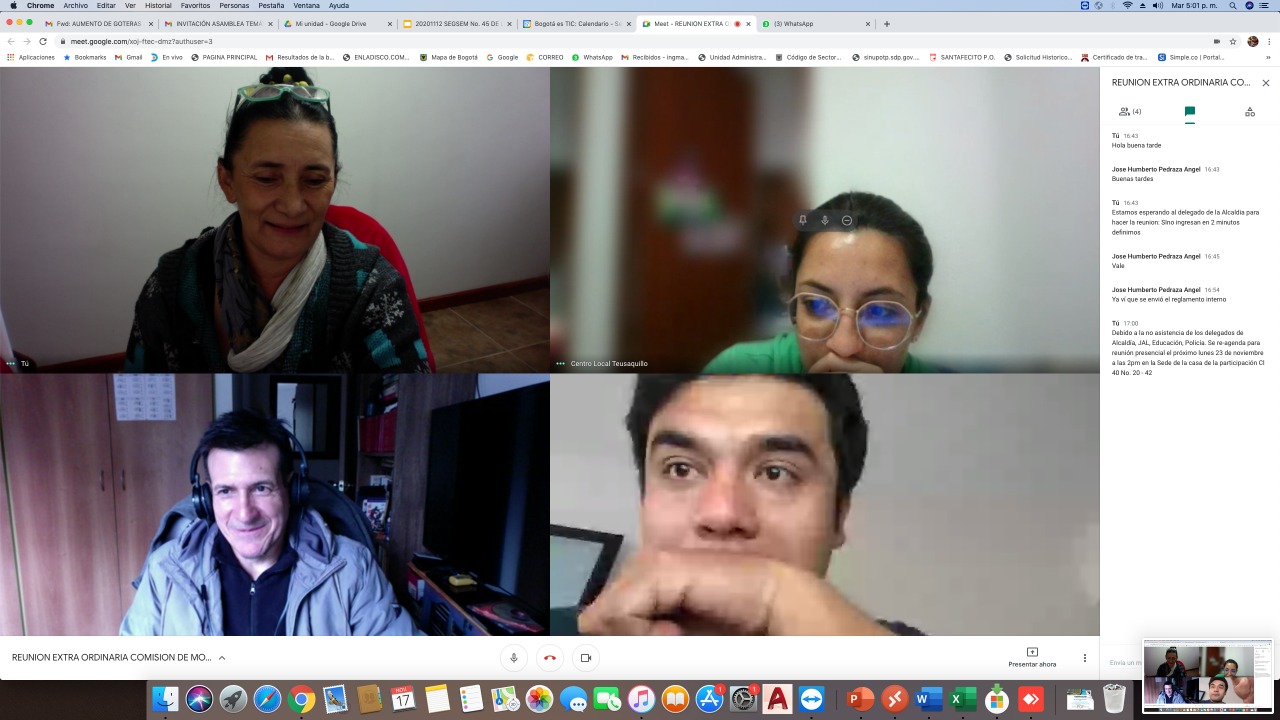 Coordinación con el sector de movilidad sobre los requerimientos de la localidad
Mesa de concertación con la Alcaldía Local 
Visitas técnicas sobre requerimientos de la comunidad y para disminuir congestión y siniestralidad R.A.V.
Acompañamiento y apoyo al CLM
Sesiones de la Comisión de Movilidad Local
Sesiones del Consejo Local de la Bicicleta
Participación en el Consejo Local de Gobierno
3.5. SEÑALIZACIÓN
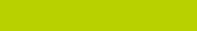 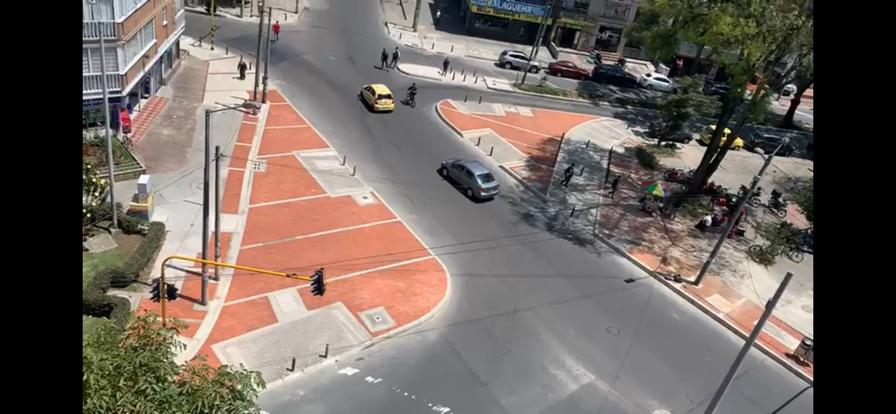 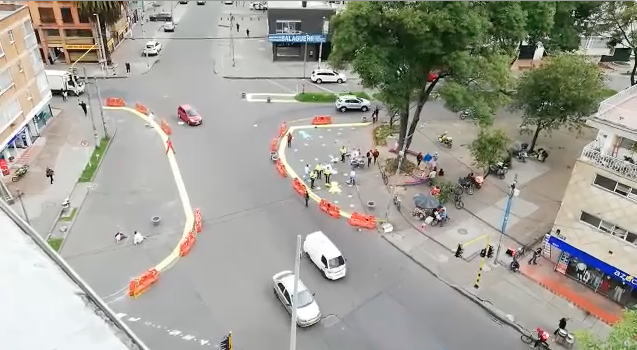 3.6. SEMAFORIZACIÓN
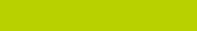 13 IMPLEMENTACIONES
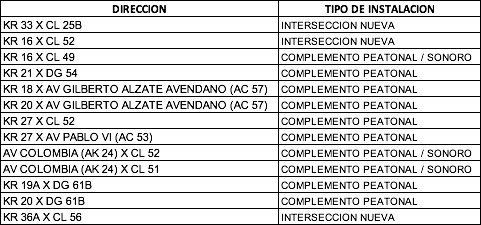 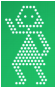 3.7. CONTROL DE TRÁNSITO
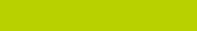 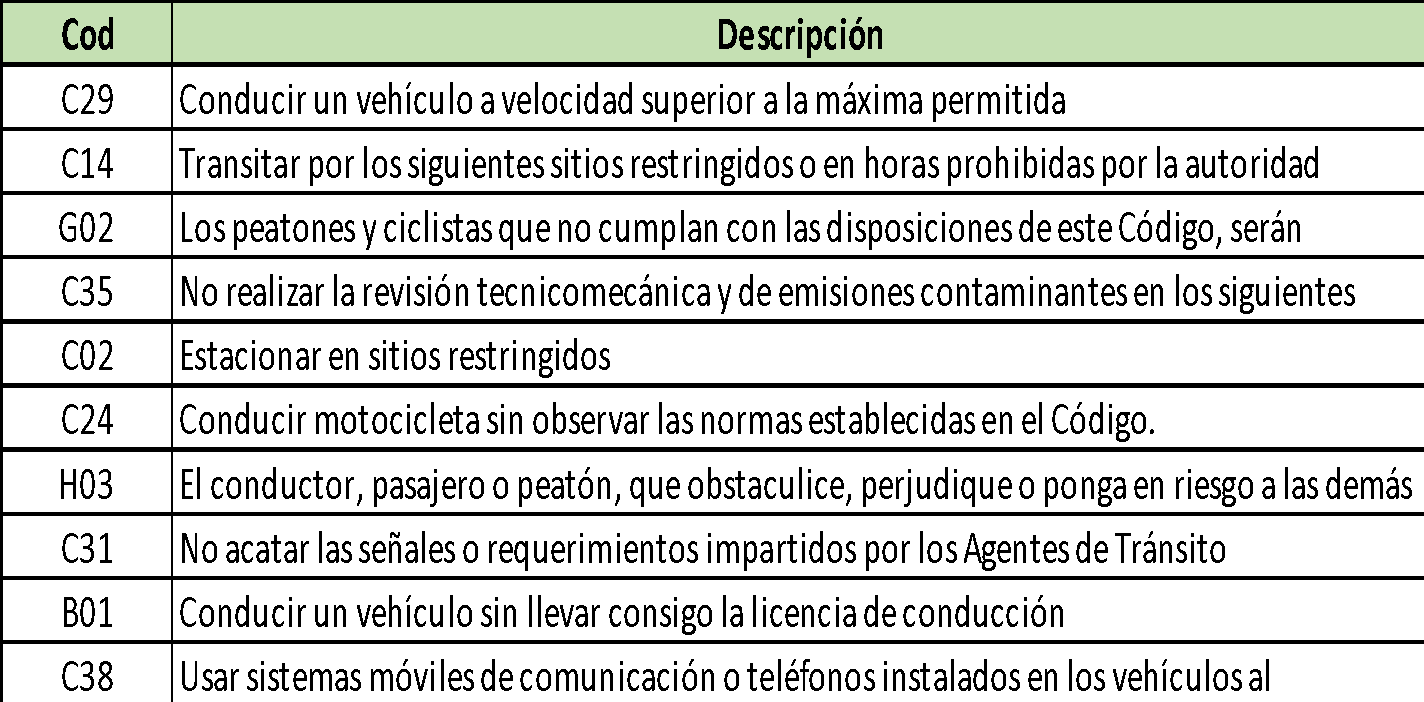 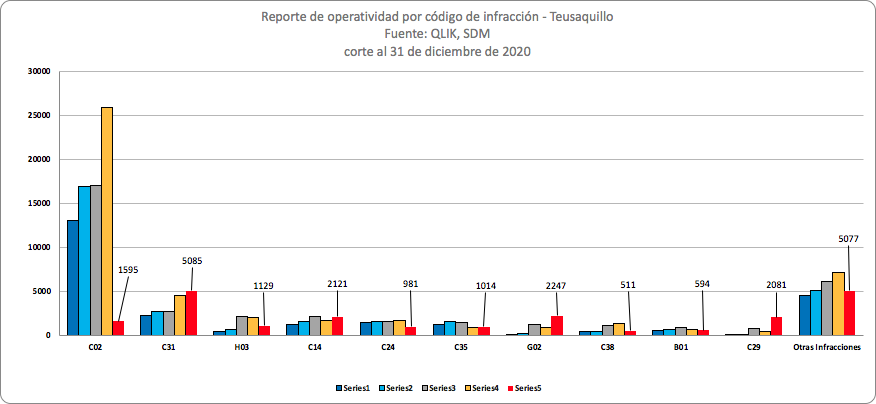 PMT LOCALIDAD TEUSAQUILLO
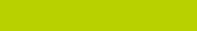 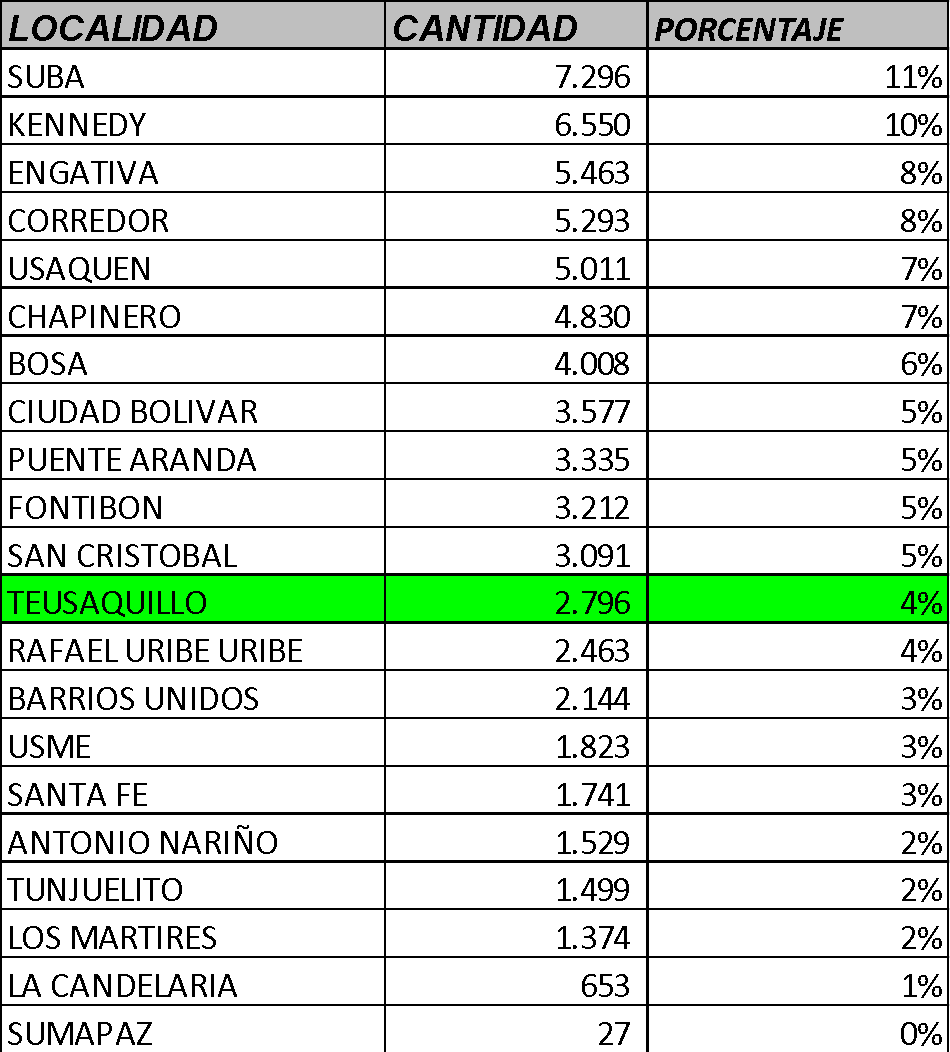 67.715 PMT BOGOTÁ
(01 ene- 31 dic 2020)
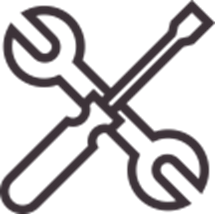 PMT LOCALIDAD TEUSAQUILLO
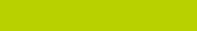 67.715 PMT BOGOTÁ
(01 ene- 31 dic 2020)
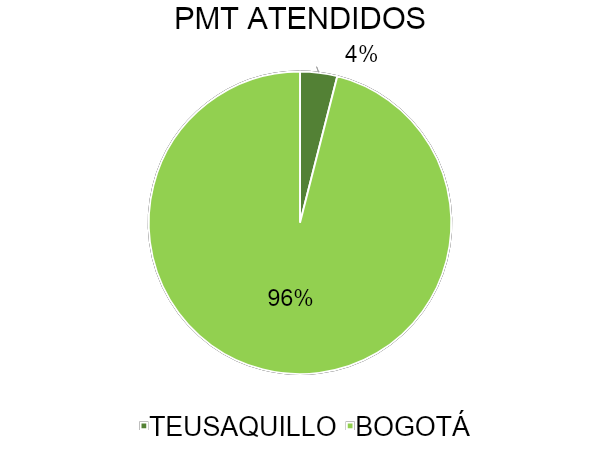 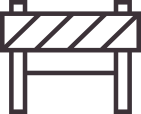 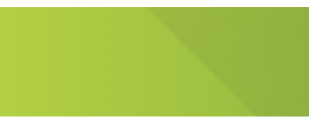 4%
PMT ATENDIDOS
2.796
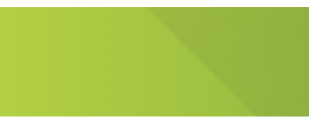 PMT para obras de infraestructura
64%
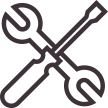 1.777*
PMT para obras de infraestructura de servicios públicos
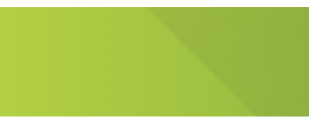 36%
*COI: Consolidado de obras de infraestructura 
**COOS: consolidado de obras de infraestructura de Servicios Públicos
1.019**
PROYECTOS EN EJECUCIÓN LOCALIDAD TEUSAQUILLO
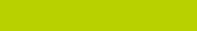 CONSTRUCCIÓN PARA LA ADECUACIÓN AL SISTEMA TRANSMILENIO DE LA AVENIDA CONGRESO EUCARÍSTICO (CARRERA 68) DESDE LA CARRERA 9 HASTA LA AUTOPISTA SUR Y OBRAS COMPLEMENTARIAS EN BOGOTÁ, D.C.”
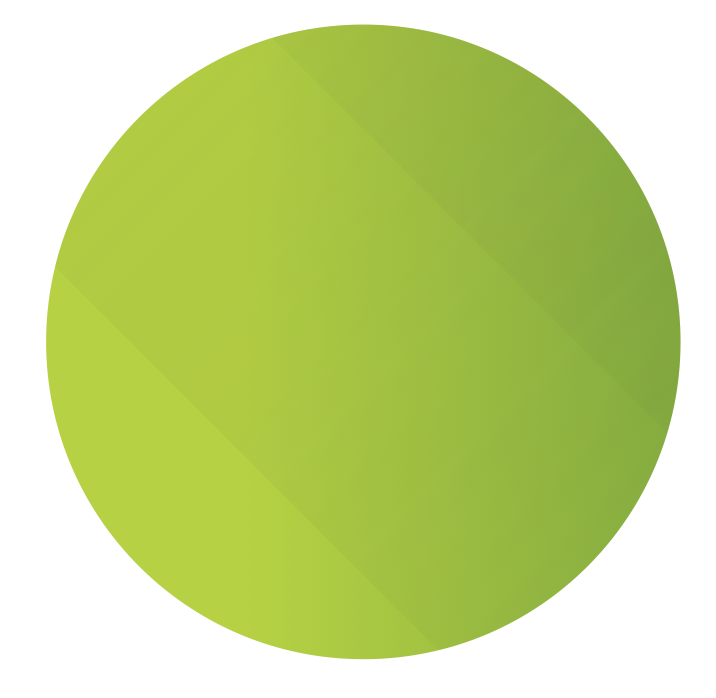 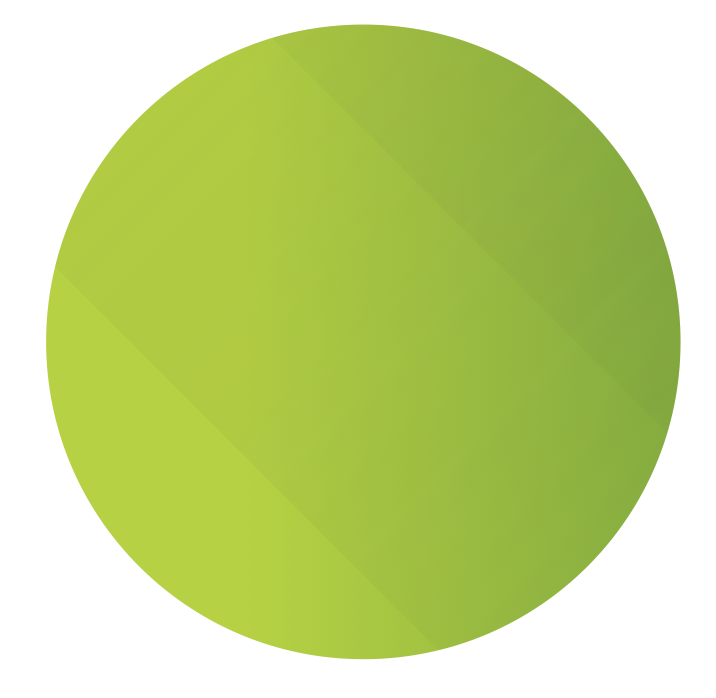 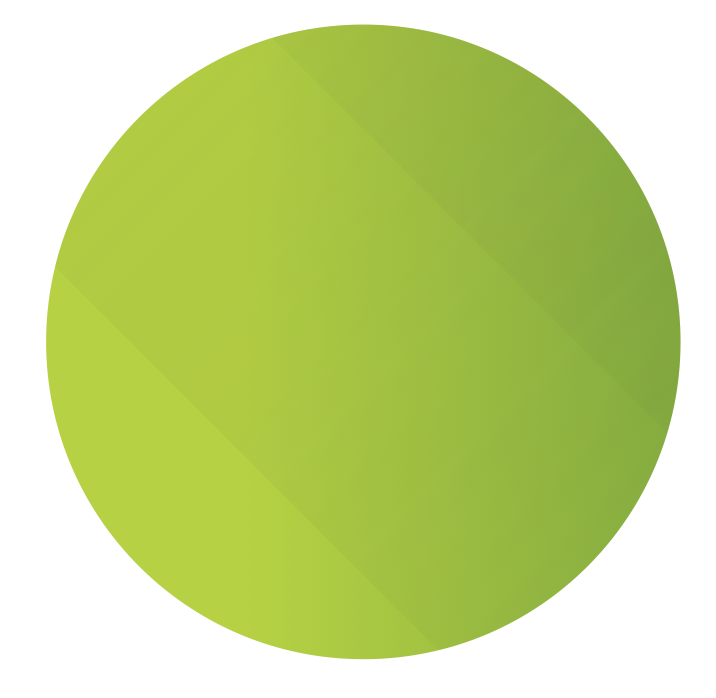 CONSTRUCCIÓN TRONCAL AV. 68 GRUPO 5 - AV. ESPERANZA A CALLE 46
CONSTRUCCIÓN TRONCAL AV. 68 GRUPO 4 - AV. CENTENARIO A AV. ESPERANZA
CONSTRUCCIÓN TRONCAL AV. 68 GRUPO 6 – CALLE 46 A CALLE 66
CONTRATO IDU-348-2020
EN EJECUCIÓN
CONTRATO
 IDU-349-2020
EN EJECUCIÓN
CONTRATO
IDU-350-2020
EN EJECUCIÓN
Teusaquillo
PROYECTOS FUTUROS 
LOCALIDAD TEUSAQUILLO
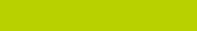 Plan Distrital de Desarrollo 2020 – 2024: Un Nuevo Contrato Social y Ambiental para la Bogotá del Siglo XXI 
PROYECTOS DE INFRAESTRUCTURA DE MOVILIDAD PRIORIZADOS
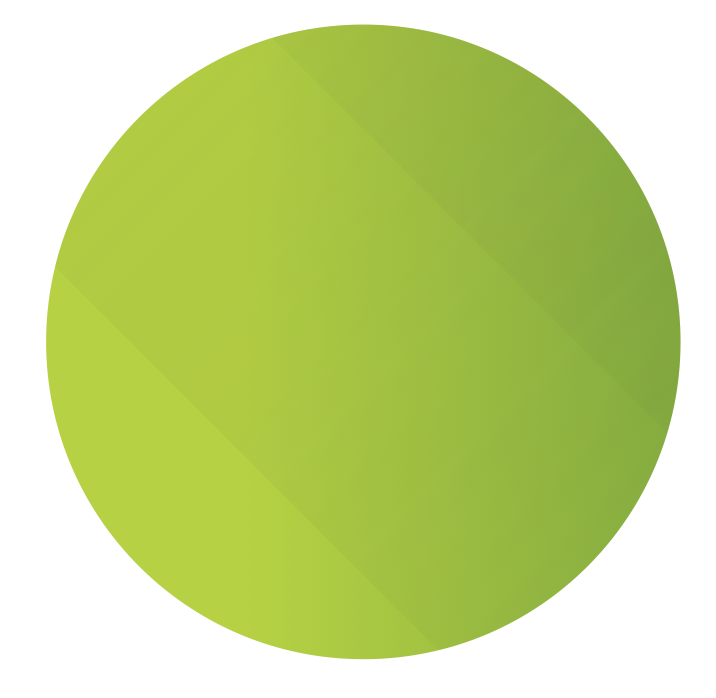 1
CICLORRUTA AVENIDA DE LAS AMÉRICAS, DESDE AVENIDA JORGE E, GAITÁN CALLE 26 HASTA PUENTE ARANDA.
4. INVERSIÓN
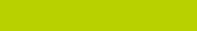 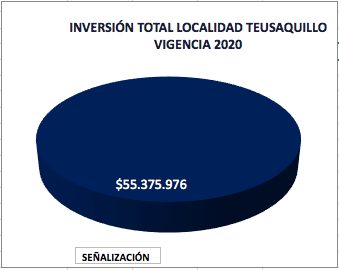 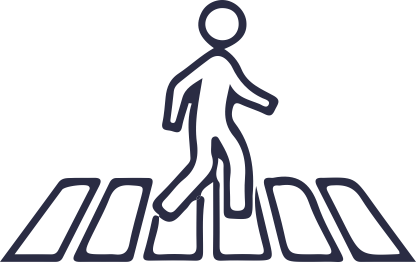 SEÑALIZACIÓN

$ 55´375.976
Desde el 10 de marzo de 2021 la SDM puso en marcha la estrategia *Gerencia en Vía*
GERENCIA EN VIA
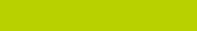 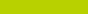 Es un grupo integral e interdisciplinario que se encarga de coordinar y gestionar las acciones para mejorar el tránsito y la movilidad en la ciudad.  Este grupo está conformado por más de 700 personas
Para mejorar la movilidad y la calidad de vida de los ciudadanos del Distrito Capital
Con apoyo tecnológico, se prioriza la vigilancia de los 14 corredores principales de la ciudad, en los cuales circula el 86 % de los ciudadanos de Bogotá
Semaforización inteligente, planes de manejo de tránsito estrategicos, señalización vial integral, control y pedagogía, acciones y medidas de gestión en vía, son algunos de los componentes de esta estrategia
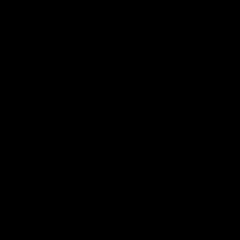 Enlace directo con las demás entidades del distrito y alcaldías locales para la atención oportuna de los siniestros en vía
GERENCIA EN VÍA
MOVILIDAD Y GESTIÓN
Conformado por:
Planea de forma estratégica, tecnológica y operativa la movilidad de la ciudad.
60 ingenieros y especialistas por corredor
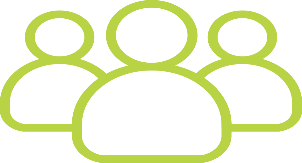 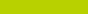 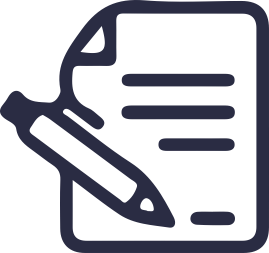 + de 1000 unidades de tránsito
Es un grupo integral e interdisciplinario que se encargará de coordinar y gestionar las acciones para mejorar el tránsito y la movilidad en la ciudad.
Planea de forma estratégica, tecnológica y operativa la movilidad de la ciudad.
30 Drones
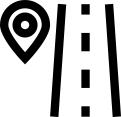 200 Cámaras
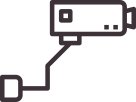 GERENCIA EN VÍA, priorizará acciones en los 14 corredores, en los que ya ha venido realizando diagnósticos para identificar las necesidades y crear planes de acción a corto, mediano y largo plazo.
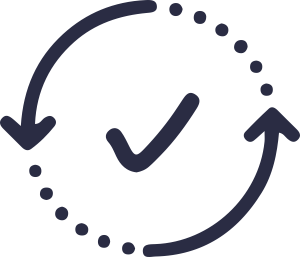 5. GESTIÓN SOCIAL
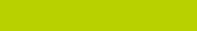 La Oficina de Gestión Social Se encarga de promover la incidencia de la participación ciudadana en los proyectos, programas y planes de la Secretaria Distrital de Movilidad, implementando estrategias que le permitan a la comunidad informarse, expresarse y organizarse alrededor de temas de Movilidad desde una perspectiva inclusiva, diferencial y de corresponsabilidad.
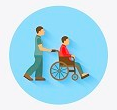 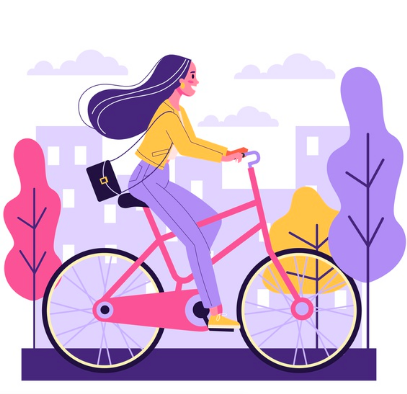 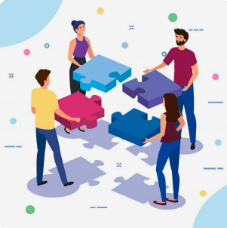 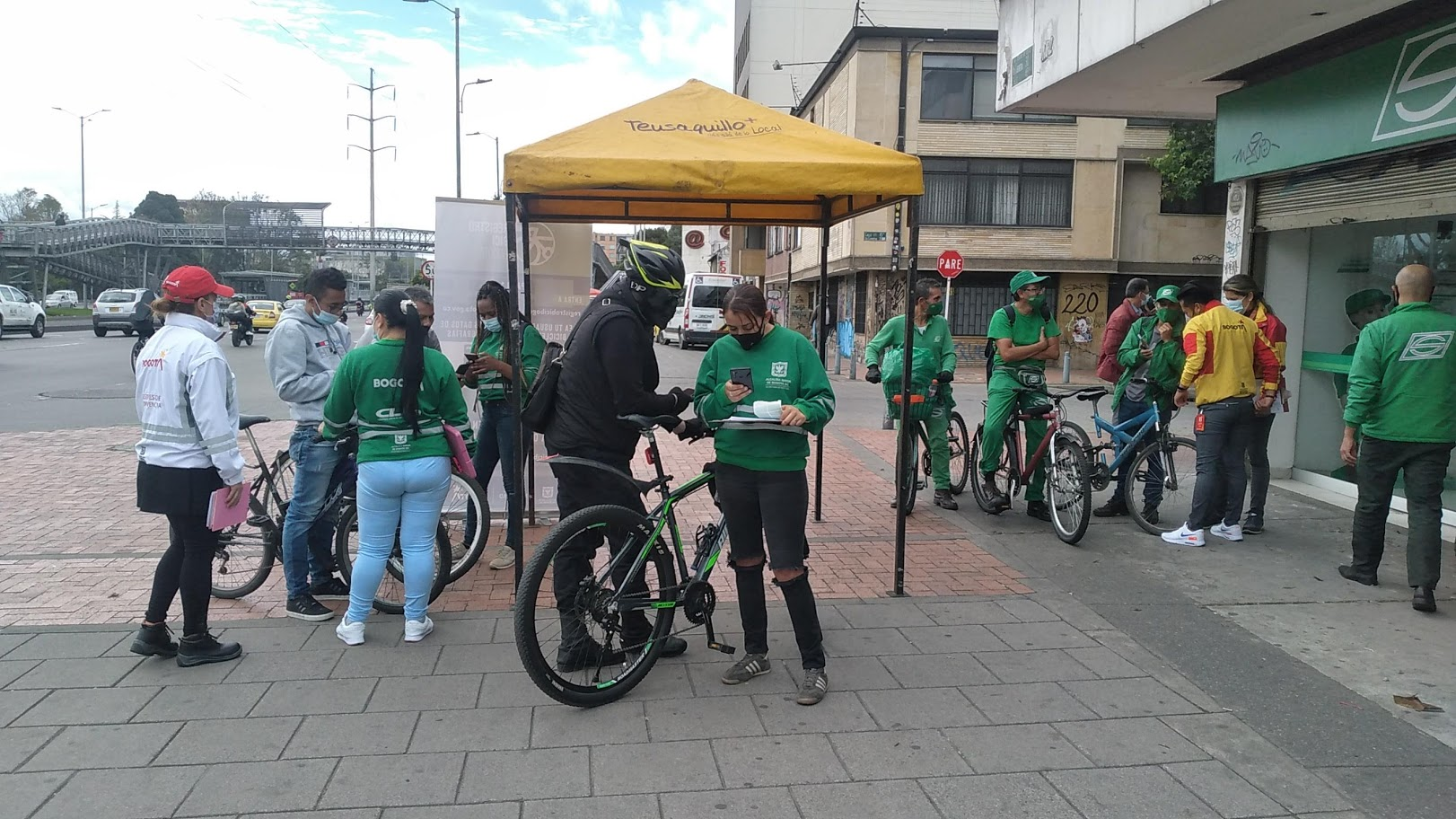 OFICINA DE GESTIÓN SOCIAL
Centros Locales de Movilidad

Son los equipos sociales que se ubican en las 20 localidades del Distrito, cuya presencia facilita los procesos de participación a nivel local, a través de la comunicación directa con la ciudadanía, ejecución de procesos de formación, la gestión de las solicitudes en torno a temas de Movilidad y la socialización de información veraz y oportuna, entre otras acciones.
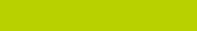 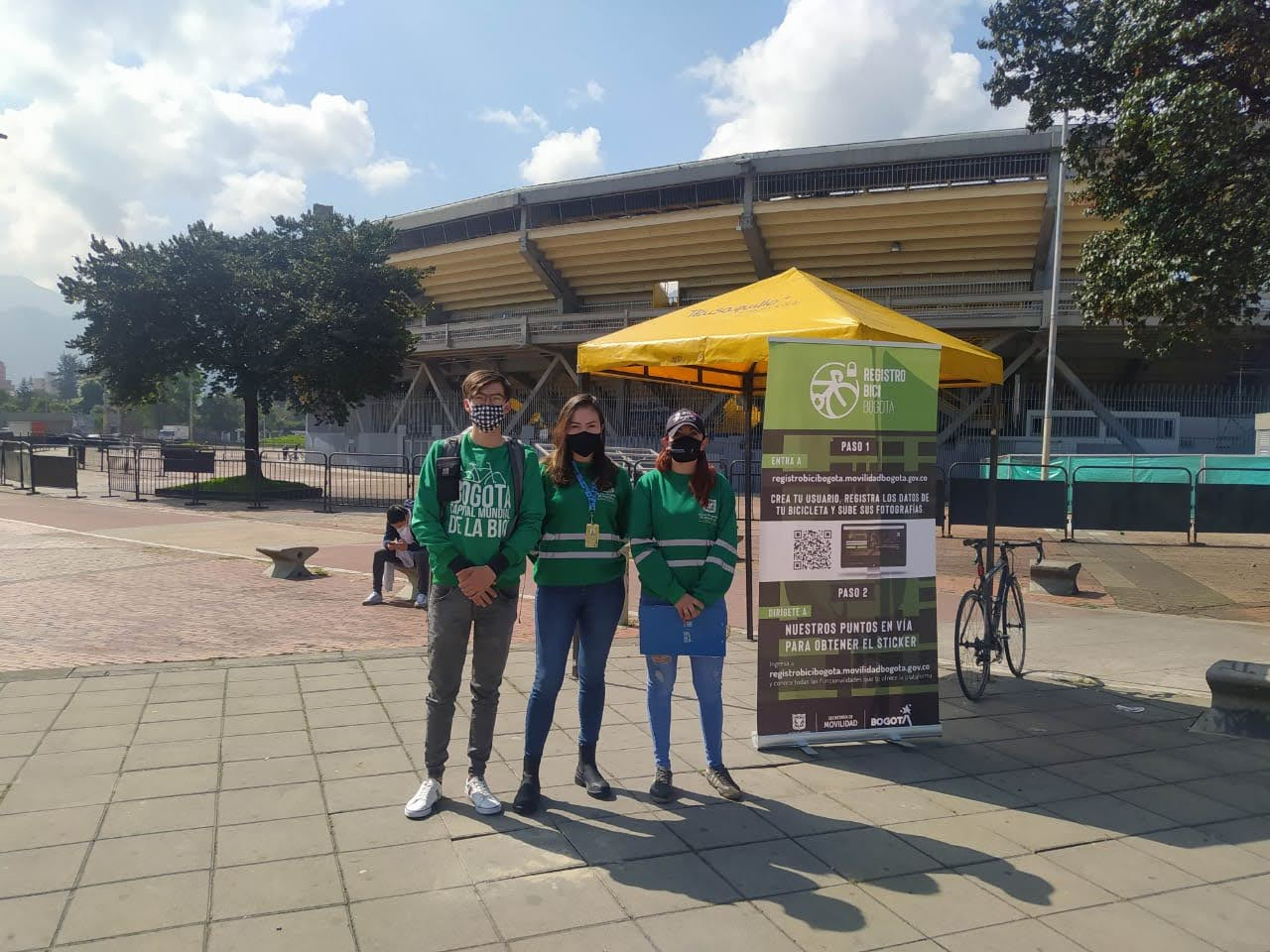 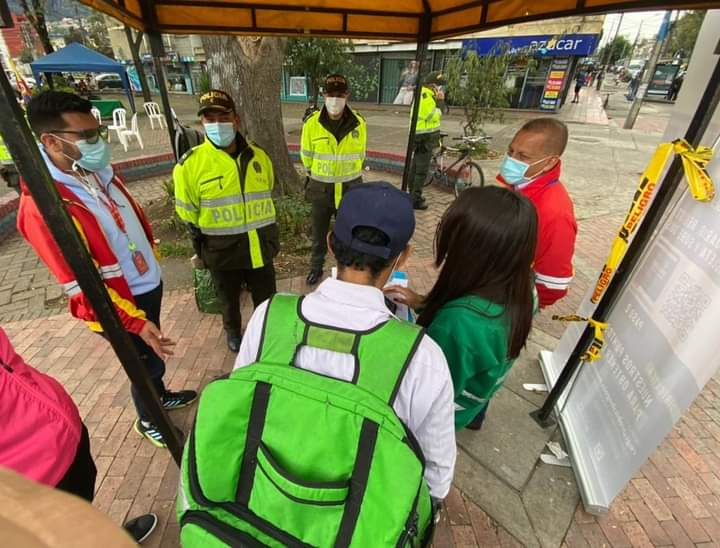 OFICINA DE GESTIÓN SOCIAL
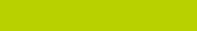 ENCUENTROS COMUNITARIOS/ REUNIONES CON CIUDADANIA
Total de actividades: 29
Ciudadanos atendidos: 164
INFORMACIÓN/ DIVULGACIÓN Y SOCIALIZACIÓN
Total de actividades:140 Ciudadanos atendidos: 499
PLAN INSTITUCIONAL DE PARTICIPACION (PIP) 2020
REUNIONES INTERINSTITUCIONALES
Total de actividades: 162
RECORRIDOS
Total de actividades: 18
Ciudadanos atendidos: 13
PROCESO DE FORMACIÓN PARA LA PARTICIPACIÓN
Total de actividades: 6
Ciudadanos atendidos: 105
COMISIÓN DE MOVILIDAD
Total de actividades: 3
Ciudadanos atendidos: 6
ACTIVIDADES DESTACADAS EN TEUSAQUILLO
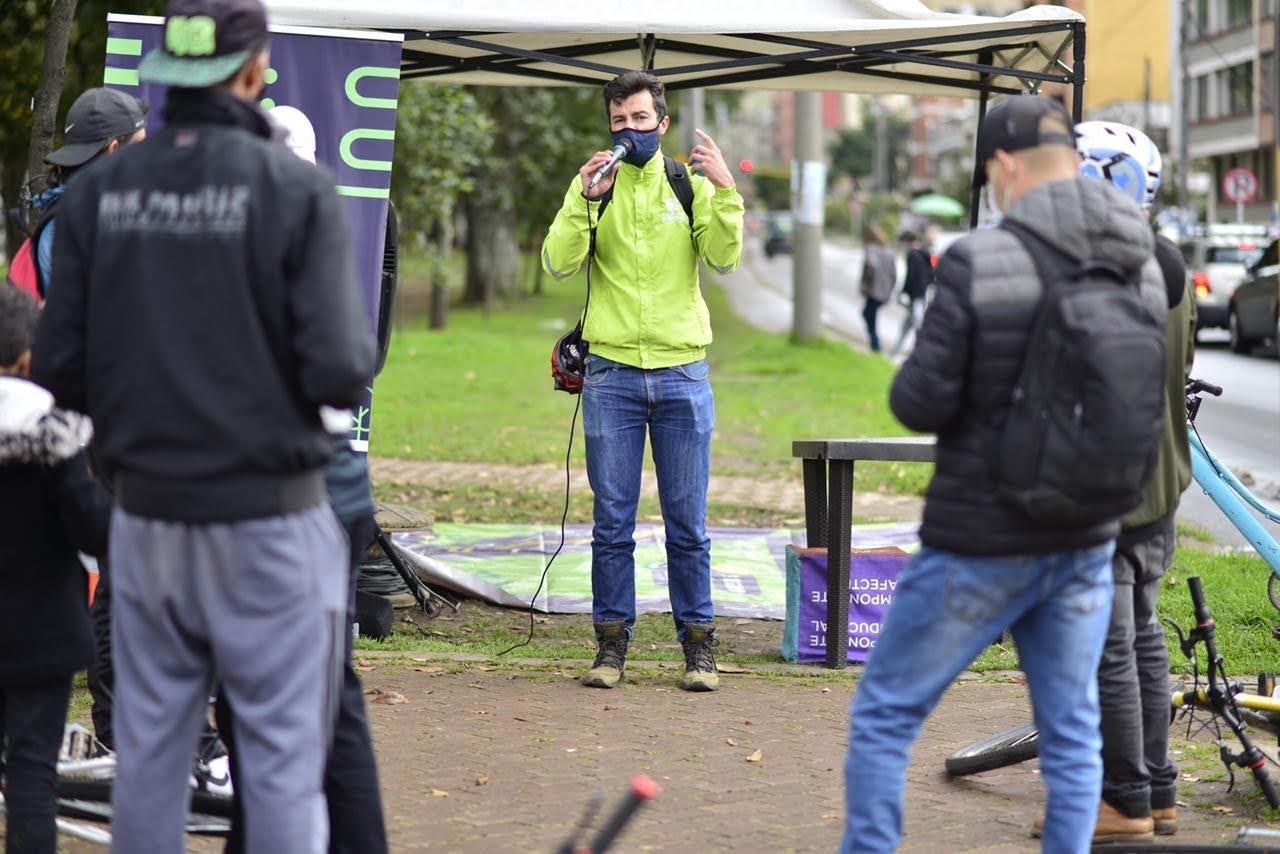 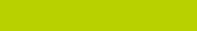 ACCIONES DE FORMACION PARA LA PARTICIPACION CIUDADANA
INSTALACION CONSEJO LOCAL DE LA BICICLETA
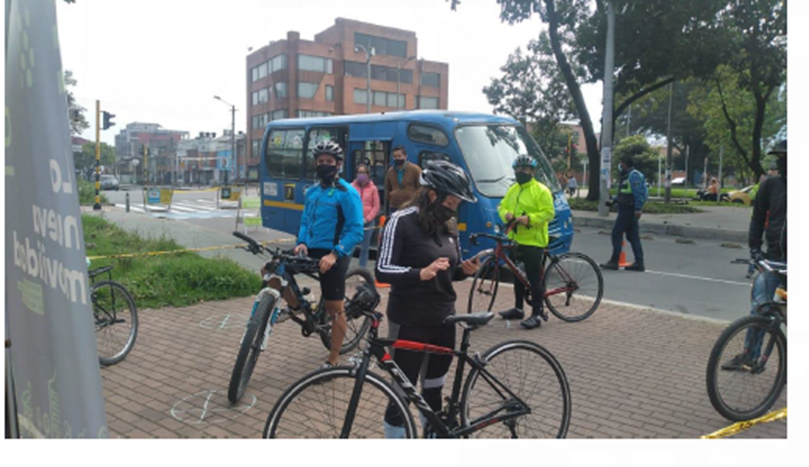 JORNADAS DE REGISTRO DE BICICLETAS
JORNADAS DE PEDAGOGIA EN VIA
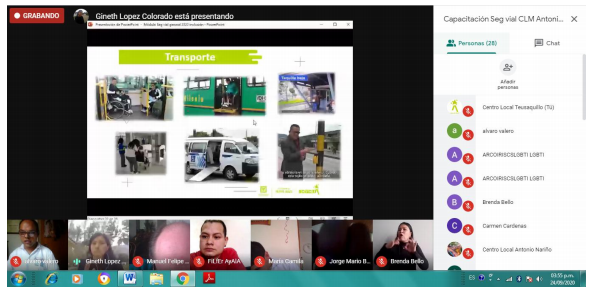 APOYO ENTREGA DE AYUDAS HUMANITARIAS A OTRAS LOCALIDADES
KITS DE BIOSEGURIDAD A CICLISTAS
KITS DE BIOSEGURIDAD A POBLACION EN GENERAL
TRANSPARENCIA Y ACCESO A LA INFORMACIÓN YANTICORRUPCIÓN Y ATENCIÓN AL CIUDADANO
SEÑOR CIUDADANO:
ES IMPORTANTE QUE USTED CONOZCA ESTA INFORMACIÓN 
Y LA MANERA DE CONSULTARLA EN LA PÁGINA WEB DE LA SECRETARÍA DE MOVILIDAD:
1. PLAN ANTICORRUPCIÓN Y DE ATENCIÓN AL CIUDADANO - PAAC
https://www.movilidadbogota.gov.co/web/Plan_contra_corrupci%C3%B3n

2. ANTICORRUPCIÓN Y ANTISOBORNO
 https://www.movilidadbogota.gov.co/web/campanas-institucionales-anticorrupcion

3. CALENDARIO DE ACTIVIDADES 
https://www.movilidadbogota.gov.co/web/calendario_de_actividades

4. GUÍA DE TRÁMITES Y SERVICIOS
https://guiatramitesyservicios.bogota.gov.co/entidad/secretaria_distrital_de_movilidad/

5. PORTAFOLIO DE TRÁMITES Y SERVICIOS
https://www.movilidadbogota.gov.co/web/portafolio_tramites_y_servicios
Rendición de cuentas locales
[Speaker Notes: Revisar definiciones]
TRANSPARENCIA Y ACCESO A LA INFORMACIÓN YANTICORRUPCIÓN Y ATENCIÓN AL CIUDADANO
SEÑOR CIUDADANO:
ES IMPORTANTE QUE USTED CONOZCA ESTA INFORMACIÓN 
Y LA MANERA DE CONSULTARLA EN LA PÁGINA WEB DE LA SECRETARÍA DE MOVILIDAD:
6. PLAN INSTITUCIONAL DE PARTICIPACIÓN – PIP
https://www.movilidadbogota.gov.co/web/sites/default/files/Paginas/08-04-2021/210406_plan_institucional_de_participacion_2021_v_2.0.pdf

7. INFORMACIÓN SOBRE DATOS ABIERTOS
https://www.simur.gov.co/portal-simur/datos-del-sector/datos-abiertos/

8. INFORMACIÓN PARA NIÑOS, NIÑAS Y ADOLESCENTES
https://www.movilidadbogota.gov.co/web/sites/default/files/Paginas/12-11-2020/ninos_ninas_y_adolescentes.xlsx

9. DOCUMENTOS TRADUCIDOS A LENGUAS DE COMUNIDADES INDÍGENAS
https://www.movilidadbogota.gov.co/web/sites/default/files/Paginas/27-11-2020/idioma_kichwa.pdf
Rendición de cuentas locales
[Speaker Notes: Revisar definiciones]
TRANSPARENCIA Y ACCESO A LA INFORMACIÓN YANTICORRUPCIÓN Y ATENCIÓN AL CIUDADANO
SEÑOR CIUDADANO:
ES IMPORTANTE QUE USTED CONOZCA ESTA INFORMACIÓN 
Y LA MANERA DE CONSULTARLA EN LA PÁGINA WEB DE LA SECRETARÍA DE MOVILIDAD:
10. DIRECTORIO DE AGREMIACIONES Y OTROS GRUPOS DE INTERÉS
https://www.movilidadbogota.gov.co/web/agremiaciones

11. GRUPOS DE VALOR Y/O PARTES INTERESADAS
https://www.movilidadbogota.gov.co/web/transparencia

12. HORARIOS DE ATENCIÓN Y PUNTOS DE CONTACTO DE LOS CENTROS LOCALES DE MOVILIDAD
https://www.movilidadbogota.gov.co/web/centros-locales-de-movilidad

13. INFORMACIÓN PARA POBLACIÓN VULNERABLE
https://www.movilidadbogota.gov.co/web/informacion-poblacion-vulnerable
Rendición de cuentas locales
[Speaker Notes: Revisar definiciones]
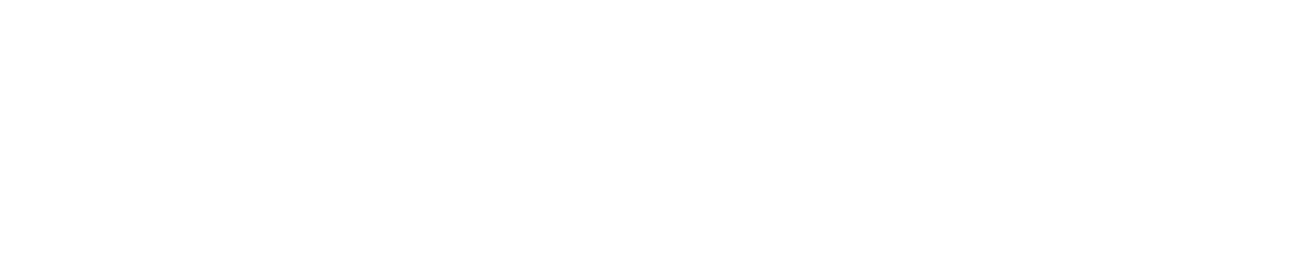 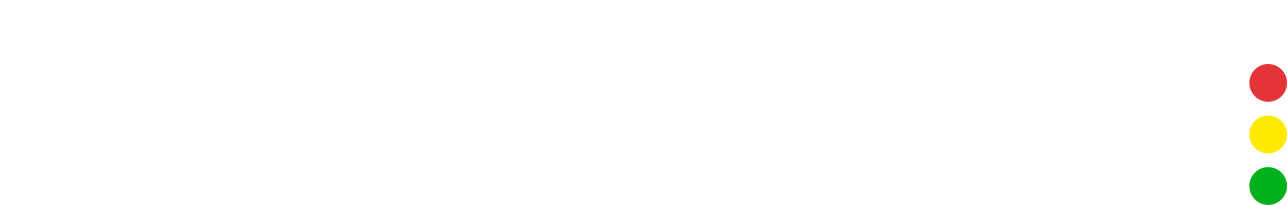 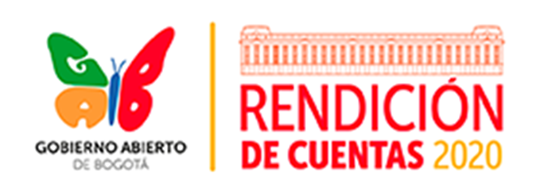